NNDSS Modernization Initiative (NMI): December eSHARE Webinar
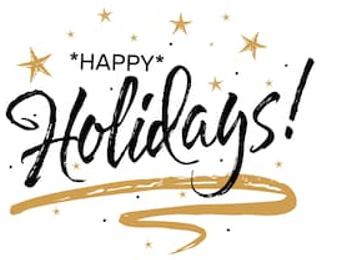 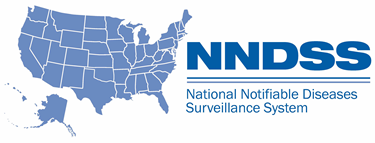 Division of Health Informatics and Surveillance
December 15, 2020
1
Agenda
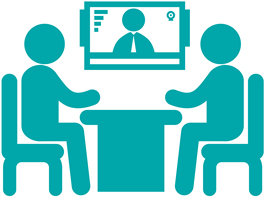 Welcome and Announcements
State Panel on Using Immunization Information Systems (IIS) to Enhance Disease Surveillance and Investigations During the Response
California, North Dakota, Oregon, Washington State, and Wisconsin
Questions and Answers
2
NMI Updates and Announcements
Michele Hoover, MS	
Lead, State Implementation and Technical Assistance
3
Complimentary Access to Experian and LexisNexis
CSTE to offer complimentary access to LexisNexis through March 2021 and Experian through May 2021.
To assist in collecting personal identifiers for case investigations or contact tracing during the COVID-19 pandemic. 
There will be no cost to the public health agency to obtain access through CSTE. 
If you are interested in obtaining access to LexisNexis and/or Experian through CSTE, please contact Subal Virk at svirk@cste.org to receive application instructions.
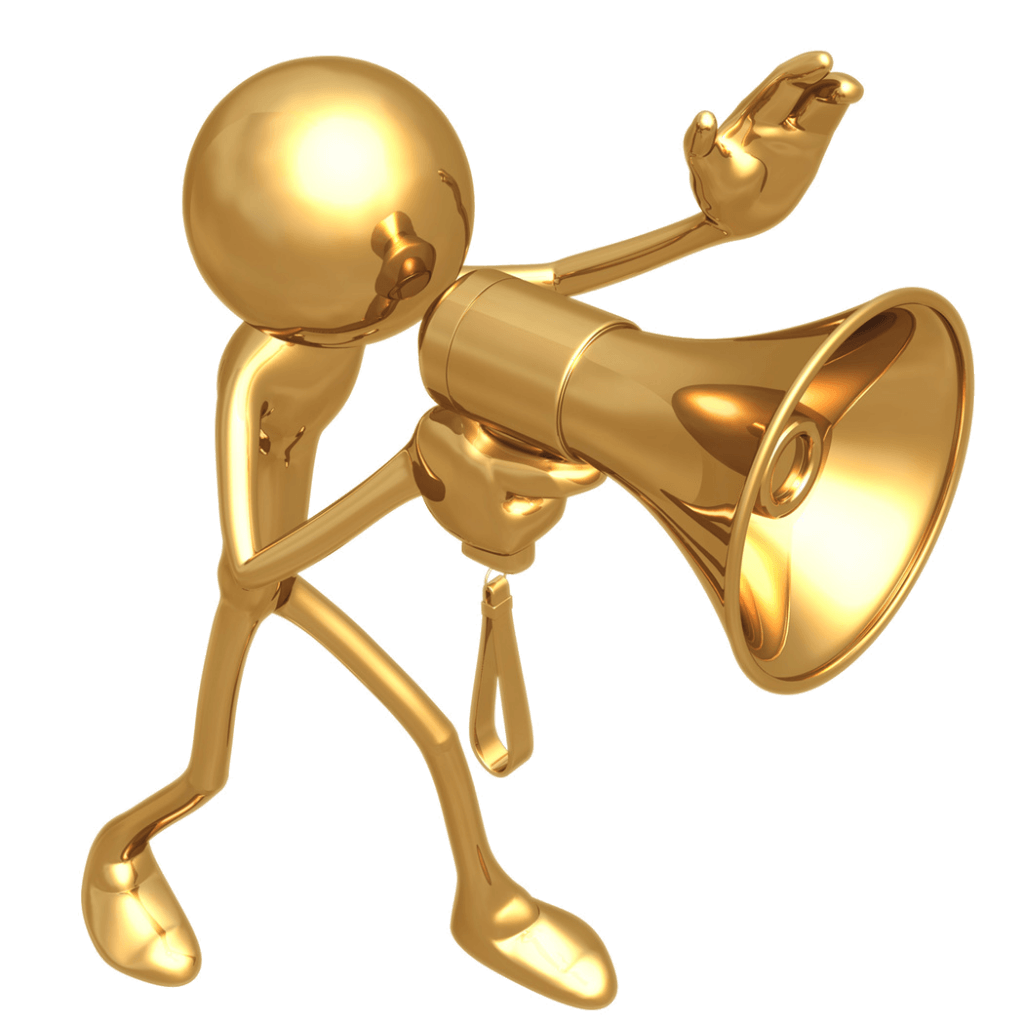 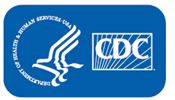 Please note: There are a limited number of accounts available that will be provided on a first-come, 
                        first-served basis.
4
Highest MMG Implementation Status
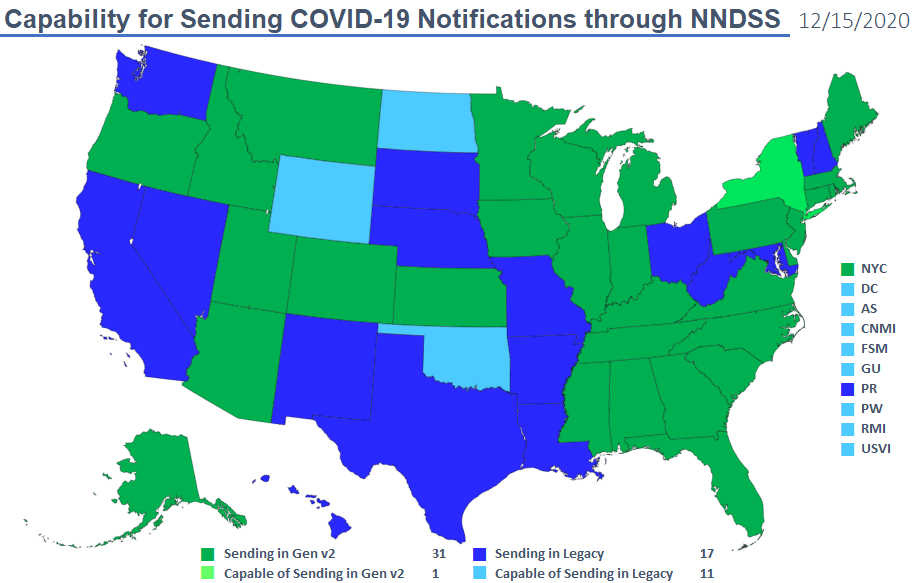 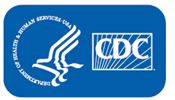 5
COVID-19 MMG Implementation In-Progress Status      Dec 15, 2020
NH
WA
VT
ME
AK
ND
MT
MN
MA
OR
NY
WI
RI
ID
SD
MI
CT
WY
PA
NYC
NJ
IA
OH
CA
NE
DE
IN
NV
HI
IL
WV
MD
UT
VA
DC
MO
CO
KS
KY
NC
TN
SC
OK
AR
NM
AZ
MS
AL
GA
LA
TX
PR
FL
COVID-19 MMG Cohort	               Total of 3 (states)
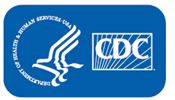 COVID-19 NBS  Gen v2 Cohort       Total of 5 (4 states + DC)
COVID-19 MMG Onboarding      Total of 2 (state)
6
Data Modernization Learning Community
Kickoff Call: January 26, 2021, at 3:00 PM ET
1 hour call, monthly on the 4th Tuesday
Calls will include
Overview of practical DM resources
Peer presentations of successes & challenges
Collaborative opportunities & activities
Save the Date!
12/15/20
7
Who should participate?
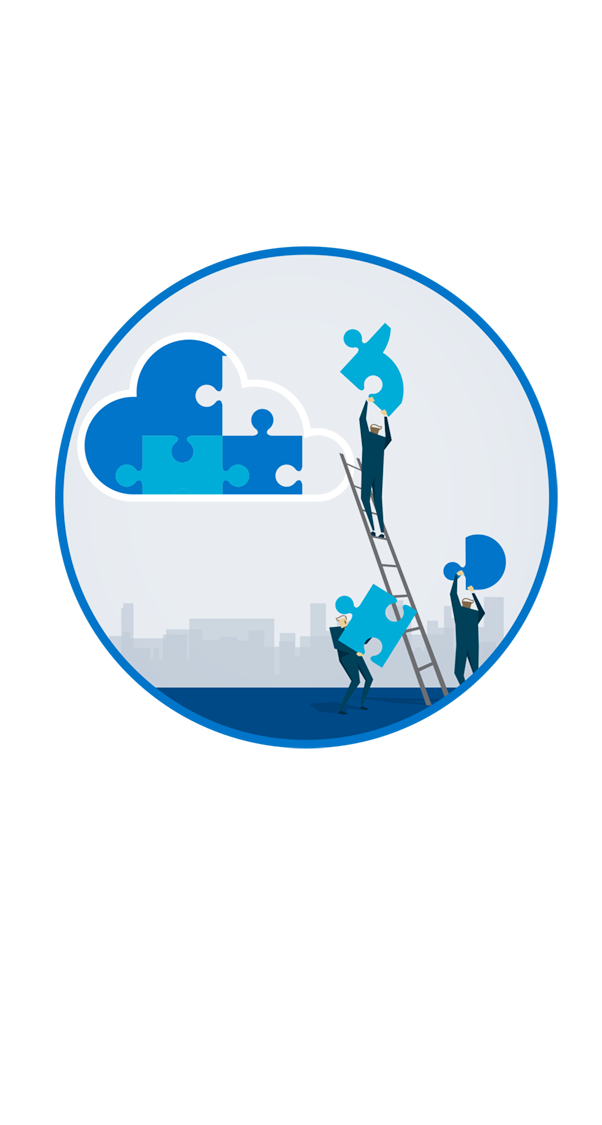 Data Modernization Leads
Look for an email invitation soon that will include:
Link to register for the call series via Zoom
Link to join Basecamp for online engagement and collaboration
Mark your calendars for January 26, 2021, at 3:00 PM ET
Questions? Please contact Lura Daussat at ldaussat@taskforce.org
12/15/20
8
State Panel Discussion: Using Immunization Information Systems(IIS) to Enhance Disease Surveillance and Investigation During the Response
State Panelists
California Department of Public Health
Cynthia Yen
North Dakota Department of Health 
Mary Woinarowicz
Oregon Health Authority - Division of Public Health 
Michelle Barber and Heather Crawford
Washington State Department of Health
Chas DeBolt
Wisconsin Department of Health Services
Amy Bittrich, Misty Johnson, and Christopher Steward
10
Topics for Discussion
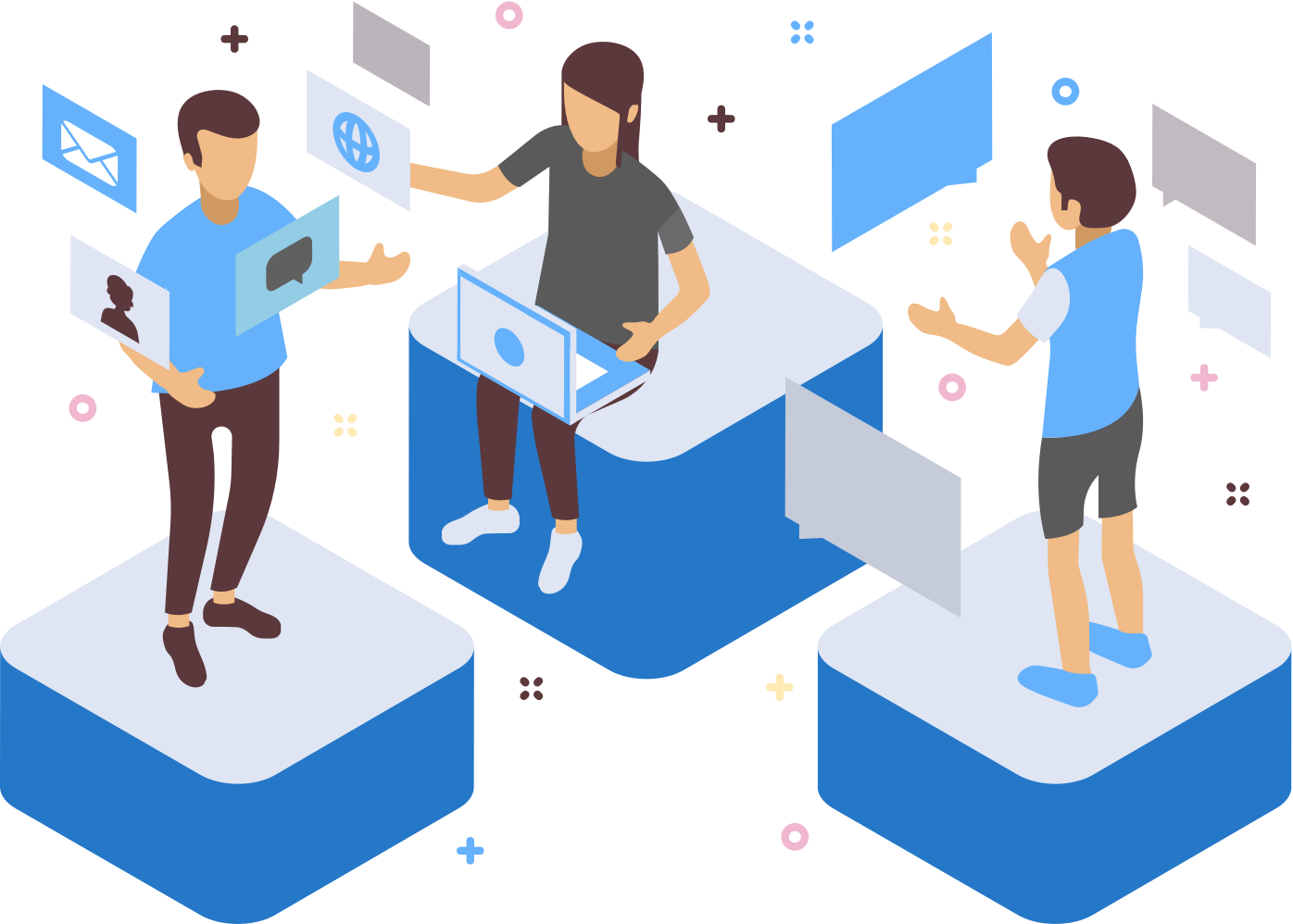 Staff Resources and Capacity 
Tools and Resources Used
Approach
Lessons Learned
11
Open Discussion
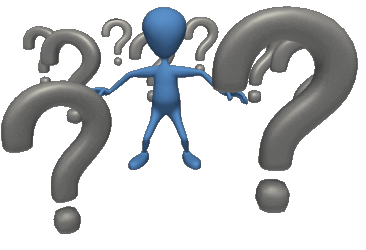 Subscribe to monthly NNDSS newsletter (NMI Notes) at https://www.cdc.gov/nndss/trc/news/

Access the NNDSS Technical Resource Center at  
https://www.cdc.gov/nndss/trc/

Request NNDSS technical assistance or onboarding at
edx@cdc.gov 

Next NMI eSHARE is January 19, 2021 – details at
 https://www.cdc.gov/nndss/trc/onboarding/eshare.html
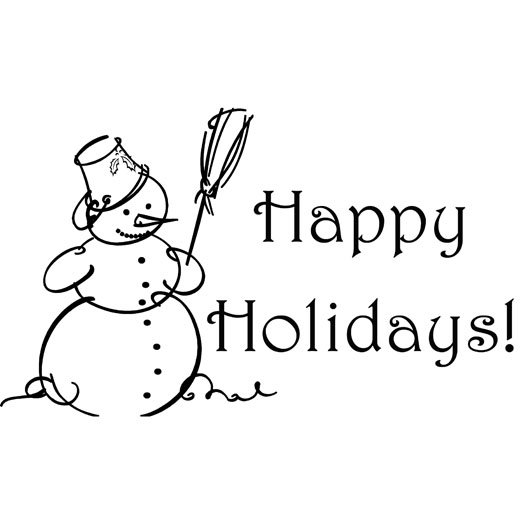